Sprawozdanie z egzaminu ósmoklasisty z matematyki za rok 2019/2020 uczniów Zespołu Szkolno-Przedszkolnego w Rakowie kończących klasę VIII Szkoły Podstawowej
Opis arkusza standardowego
Uczniowie szkoły rozwiązywali zadania zawarte w arkuszu OMAP-100-2004. Arkusz standardowy zawierał 21 zadań. Za poprawne rozwiązanie wszystkich zadań można było uzyskać maksymalnie 30 punktów, w tym 15 punktów (50%) za rozwiązanie zadań zamkniętych oraz 15 punktów (50%) za rozwiązanie zadań otwartych. Wśród zadań zamkniętych większość stanowiły zadania wyboru wielokrotnego, w których należało wybrać jedną z podanych odpowiedzi, w dwóch zadaniach typu prawda-fałsz − ocenić prawdziwość zdań i w dwóch zadaniach na dobieranie − wskazać poprawne uzupełnienia podanych zdań. Zadania otwarte wymagały od ósmoklasistów uważnej analizy treści, w niektórych zadaniach również elementów graficznych, a następnie zaplanowania i zapisania kolejnych etapów rozwiązania.
Porównanie średnich wyników uczniów z egzaminu ósmoklasisty 2020
Wnioski
Średni wynik uzyskany przez uczniów szkoły jest wyższy niż średni w gminie, taki sam jak średni wynik kraju i województwa, nieco niższy niż wynik powiatu.
Średnie wyniki uczniów z egzaminu ósmoklasisty na tle szkół w podobnej grupie miejscowości
Wnioski
Średni wynik egzaminu w szkole pokazuje, że uczniowie naszej placówki wypadli na egzaminie z matematyki lepiej niż uczniowie szkół wiejskich oraz miast do 20 tys. mieszkańców i od 20 do 100 tys. Mieszkańców. Ich wynik jest niższy niż rówieśników miast powyżej 100 tys. mieszkańców.
Szkoła na tle innych szkół w gminie
Wnioski
Średni wynik uzyskany przez uczniów szkoły jest najwyższy w stosunku do średnich wyników uzyskanych przez rówieśników w pozostałych szkołach na terenie gminy.
Wyniki szkoły na skali staninowej
Wnioski
Skala staninowa pokazuje, że uczniowie w roku 2020 uplasowali się podobnie jak w roku 2019 w staninie 5 (skala od 1 do 9) co oznacza, że osiągnęli wynik średni w kolejnych latach.
Rozkład wyników uczniów szkoły na egzaminie ósmoklasisty
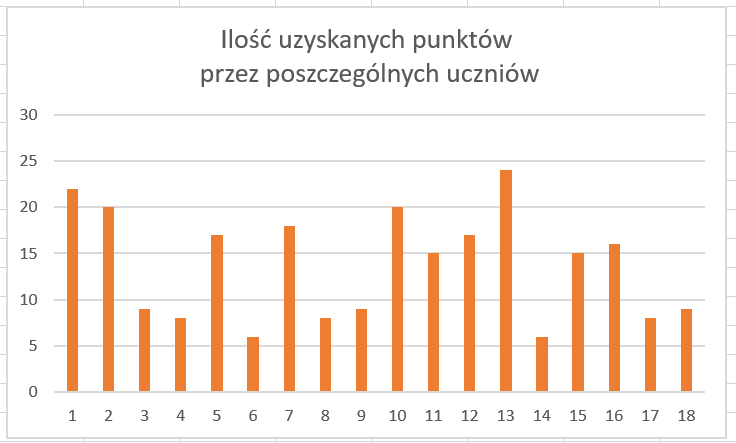 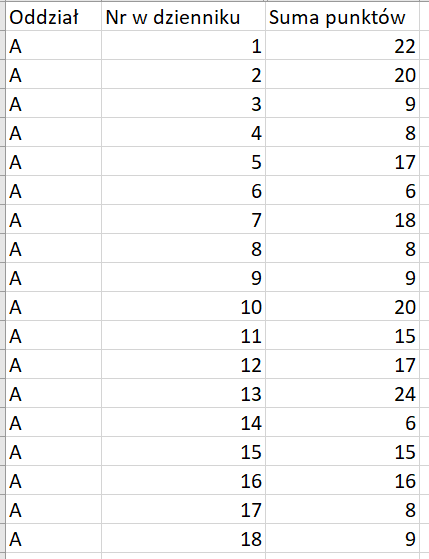 Łatwość testu
Wnioski
Test okazał się dla uczniów naszej szkoły, podobnie jak dla ósmoklasistów całego kraju testem trudnym. Obydwie grupy osiągnęły wynik 0,46, który mieści się w przedziale 0,20 – 0,49.
Analizy jakościowe (poziom wykonania poszczególnych zadań)
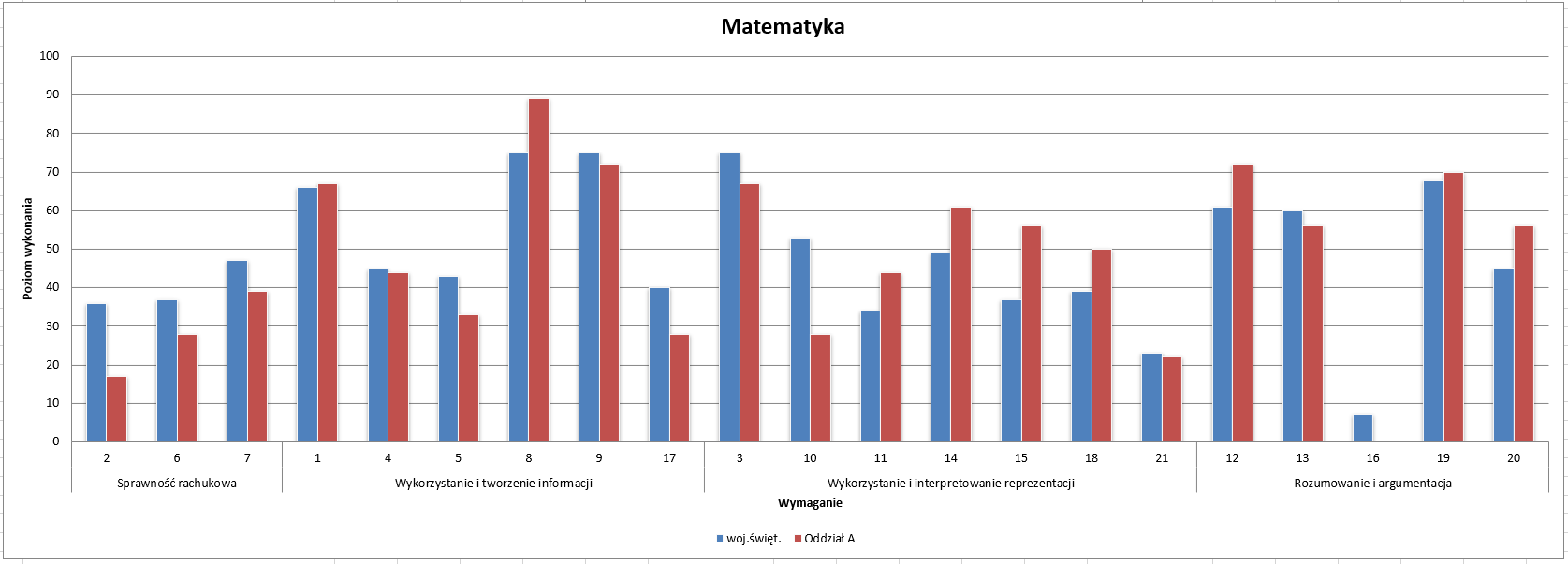 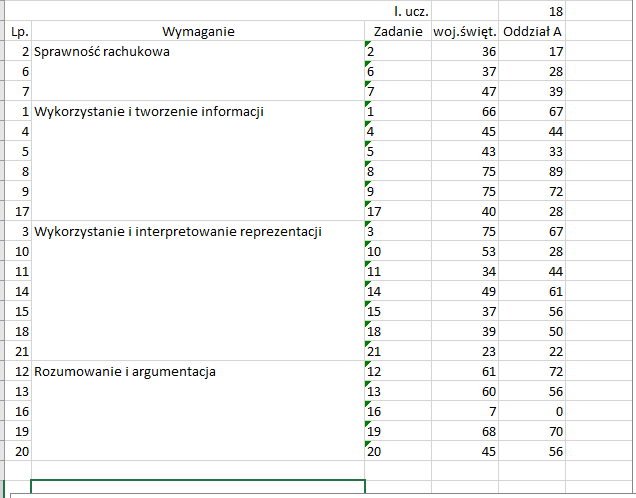 Poziom wykonania wymagań w szkole na tle województwa
Poziom wykonania zadań w szkole na tle województwaSprawność rachunkowa – wnioski
Sprawność rachunkowa sprawdzana była na podstawie zadań 2, 6, 7. Uczniowie szkoły wykazali się niższą sprawnością rachunkową niż uczniowie województwa świętokrzyskiego. Należy zatem podjąć działania zmierzające do podniesienia sprawności rachunkowej dzieci w kolejnych latach.
Poziom wykonania zadań w szkole na tle województwaWykorzystanie i tworzenie informacji – wnioski
Wykorzystanie i tworzenie informacji sprawdzane było na podstawie zadań 1, 4, 5, 8, 9, 17. Tu uczniowie wypadli porównywalnie z uczniami województwa. Dwa zadania zrobili lepiej, dwa na porównywalnym poziomie i dwa gorzej. Należy na wszystkich przedmiotach podejmować działania ćwiczące umiejętność wykorzystania i tworzenia informacji.
Poziom wykonania zadań w szkole na tle województwaWykorzystanie i interpretowanie reprezentacji – wnioski
Wykorzystanie i interpretowanie reprezentacji wypadło w szkole lepiej niż w województwie. Było to sprawdzane za pomocą zadania 3, 10, 11, 14, 15, 18 i 21. Cztery zadania uczniowie wykonali na znacznie wyższym poziomie niż rówieśnicy województwa. W trzech zadaniach wypadli słabiej. Należy kontynuować działania związane z rozwijaniem wykorzystania i interpretowania reprezentacji.
Poziom wykonania zadań w szkole na tle województwaRozumowanie i argumentacja – wnioski
Rozumowanie i argumentacja sprawdzane były za pomocą zadania 12, 13. 16, 19, 20. Uczniowie szkoły uzyskali wyższy wynik niż uczniowie województwa. W trzech zadaniach uzyskali wyższy wynik niż w województwie, a w dwóch niższy. Największą trudność w całym teście sprawiło uczniom zadanie 16., w którym należało zaplanować i poprawnie wykonać ciąg czynności, które nie wynikały wprost z treści zadania. Należy ćwiczyć zadania związane z dowodzeniem i uzasadnianiem.
Rekomendacje
Współpracować z nauczycielami innych przedmiotów w celu:
ćwiczenia uważnej analizy treści zadania albo polecenia,
ćwiczenia czytania ze zrozumieniem (odpowiedź na pytanie),
zastosowania korelacji międzyprzedmiotowej w celu ćwiczenia rachunków i rozwijania umiejętności wykorzystania i tworzenia informacji.
Współpracować z rodzicami i wychowawcami w zakresie utrwalania rachunku pamięciowego (rozmowy i informacje zwrotne).
Na zajęciach, w szczególności przedmiotów ścisłych rozwijać umiejętności rachunkowe i umiejętności szacowania wyników.
Rozwiązywać w miarę możliwości większą liczbę zadań, w których problem jest zdefiniowany w nietypowy sposób lub/i wymaga uzasadnienia postawionej tezy.
Opracowała Agata Wach